48
48
Systems Monitoring at ECDC
48
48(    )
(▲)
48(    )
(▲5)
48(    )
(▲5)
Answers we should have
If I want a quick look at the system where do I go?
Are all system components represented?
Is everything working nominally?
Has something changed?
the last woking day
the past week
Are things improving, degrading or unchanged?
If I see something wrong what do I do?
7
What information do we have?
Commissioned servers
physical
virtual
Application status
Graylog
Grafana
Ad-hoc APIs
Software related metrics
repository activity
build, test and coverage results
8
Dashboards?
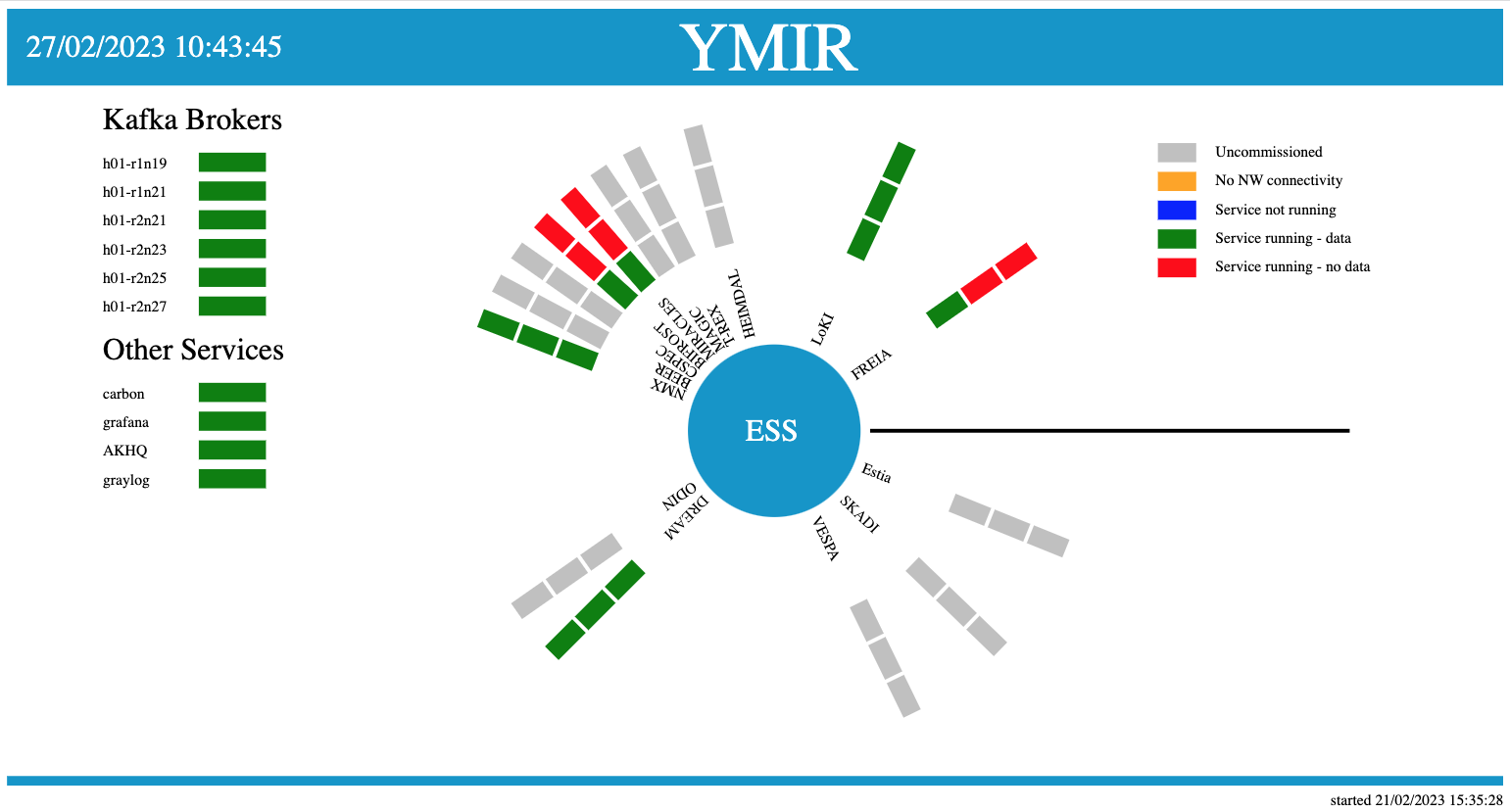 9
LinkedIn article on developing the server Dashboard
Cool dashboards?
RM	           EFUs                  Kafka          Filewriters           Lund                 CPH
MIRACLES
10
Have log, need dashboard?
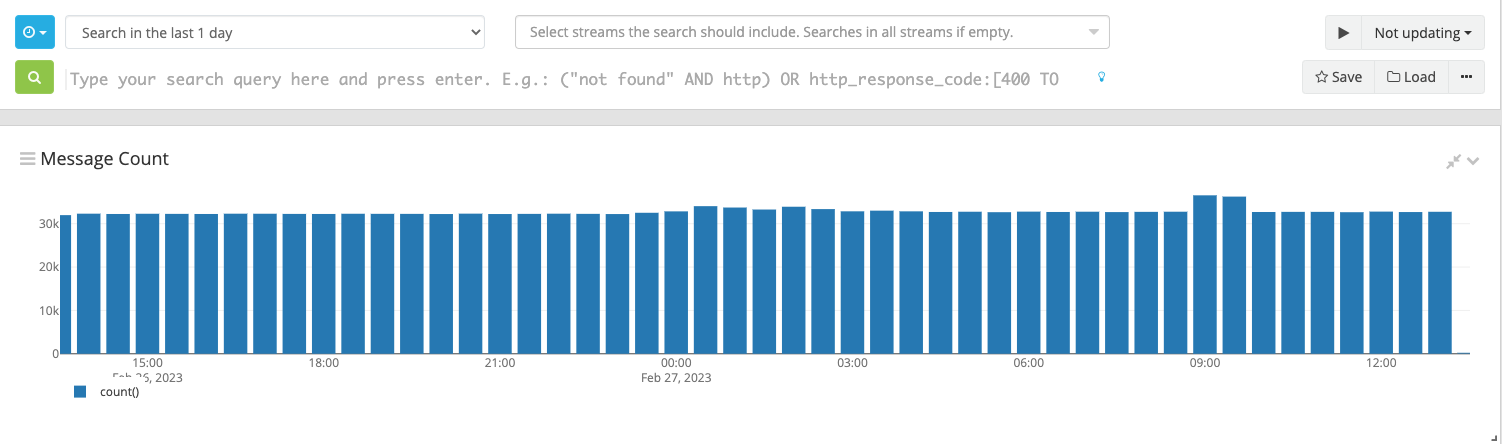 11
Have log, need dashboard?
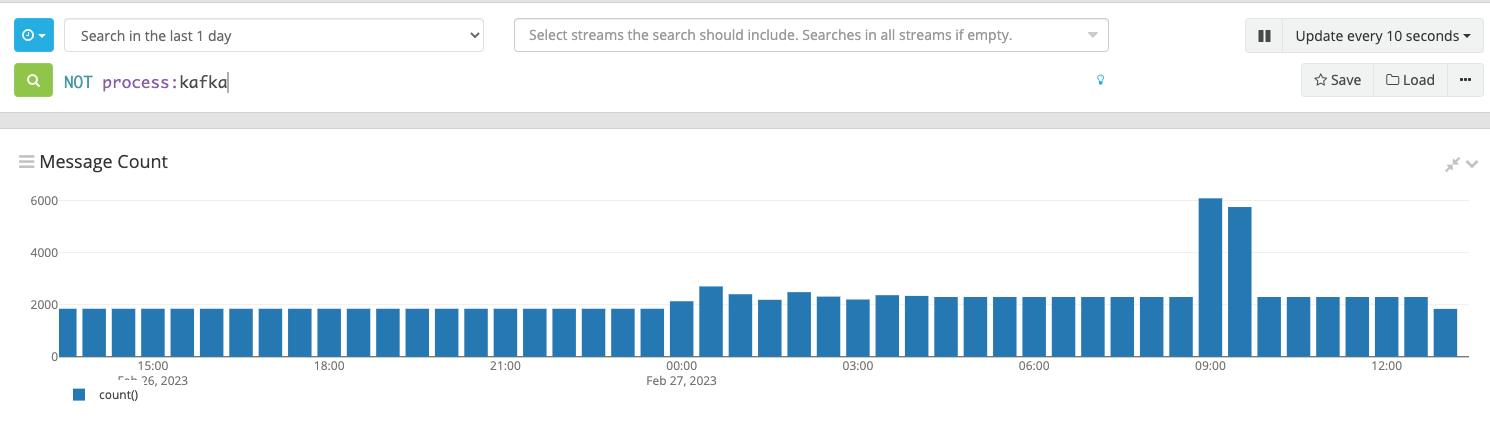 12
Have log, need dashboard?
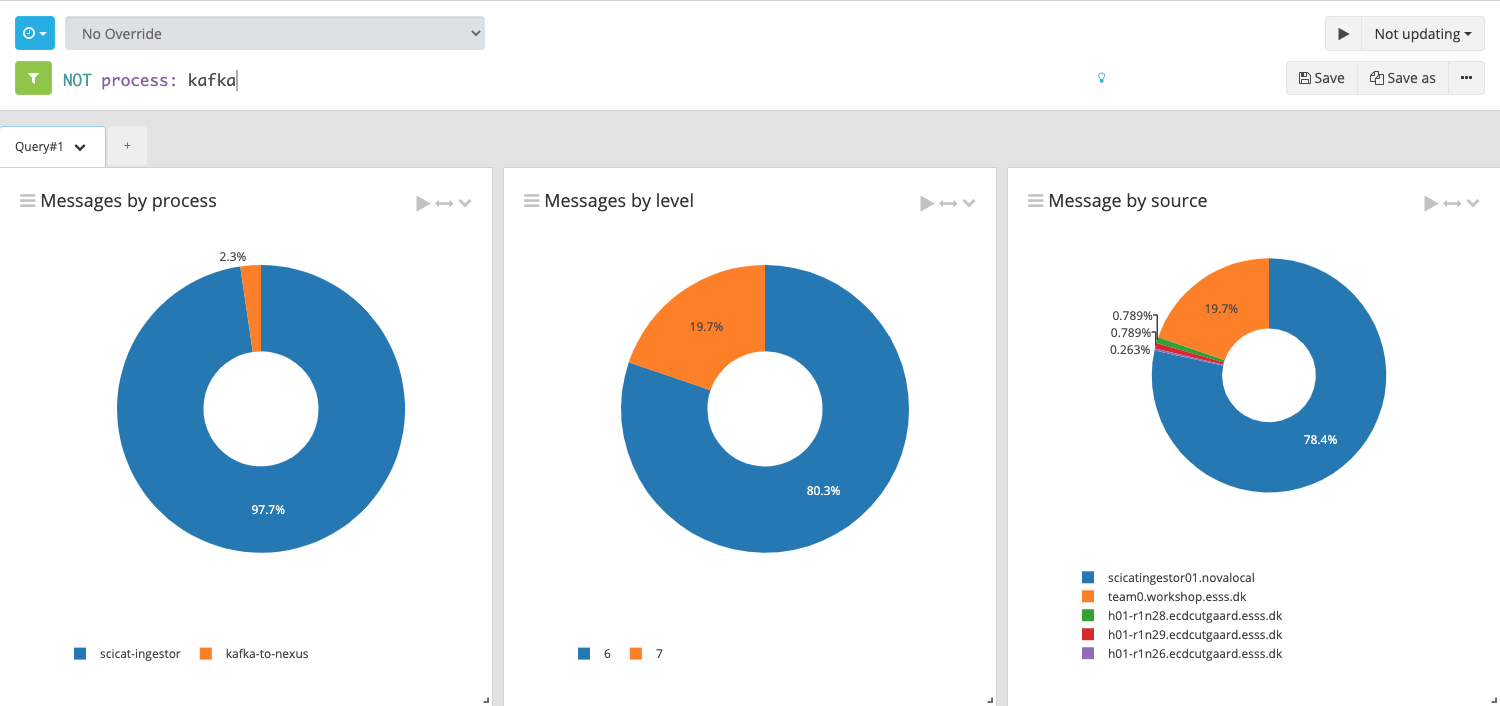 13
Have log, need dashboard?
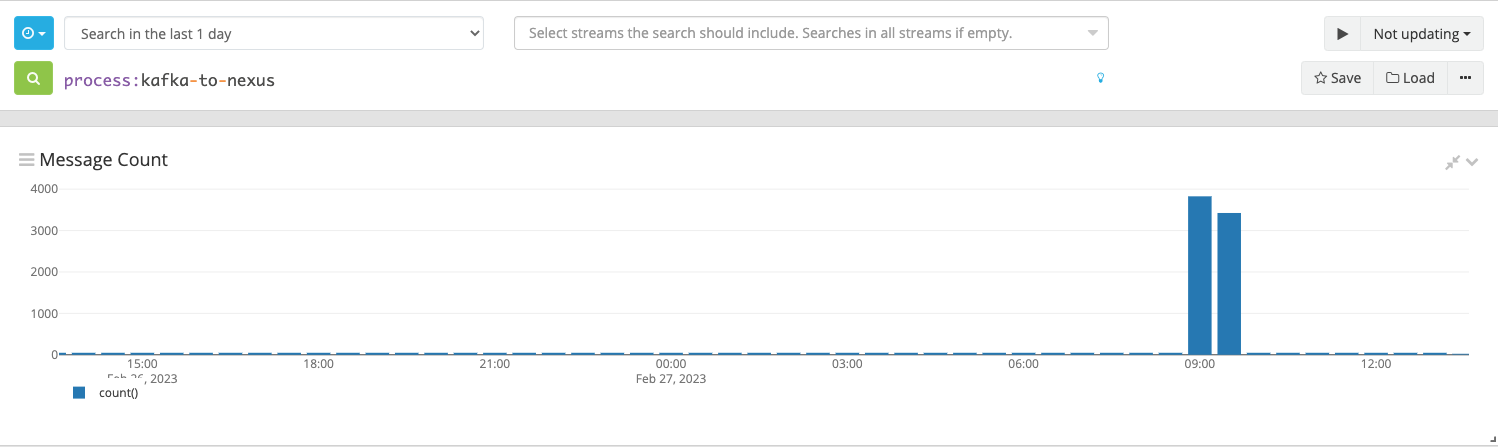 14
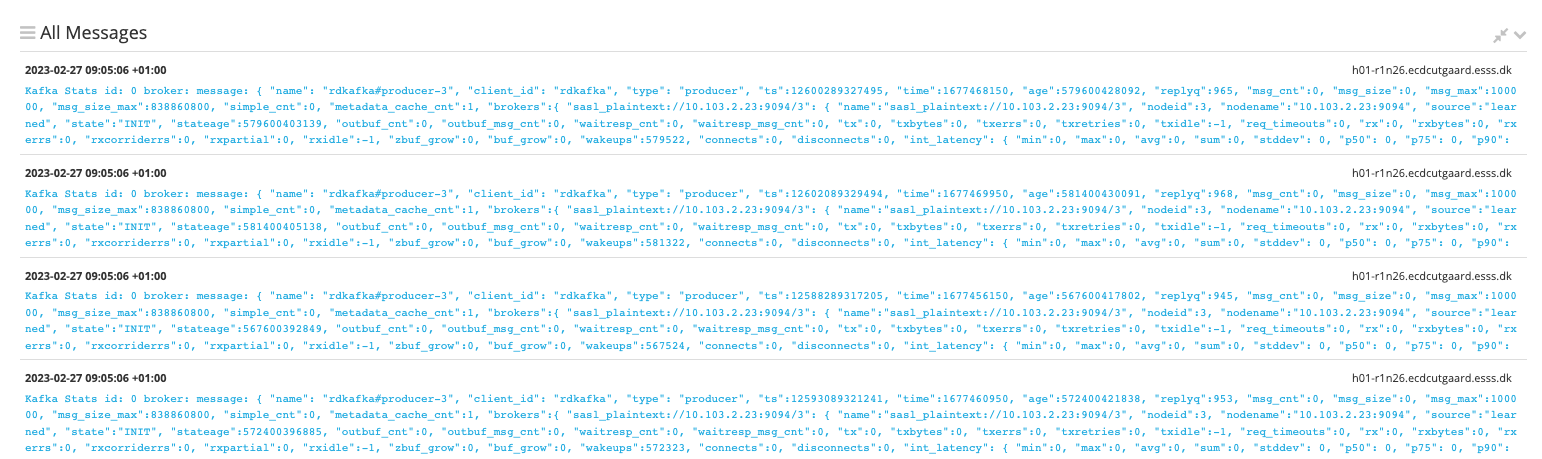 15
Formulate ambitions (ideas)
Common source of information (at top level)
Easy access!
Aim for global status at a glance
Look at dashboard regularly (daily)
Minimum required 'verboseness'
Normal operations should produce moderate log message rates
Log is for logging, not for stats
16
49(    )
(▲1)
From the attic (2007)
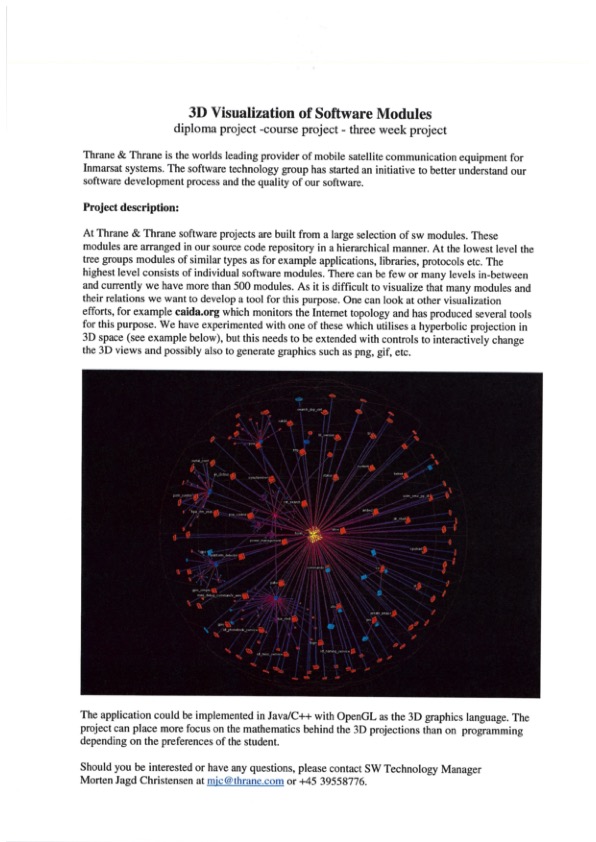 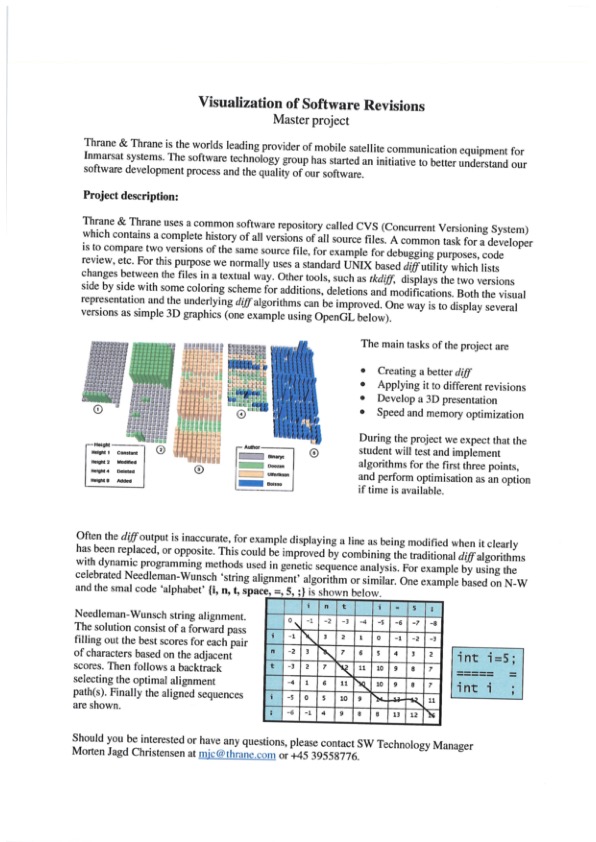 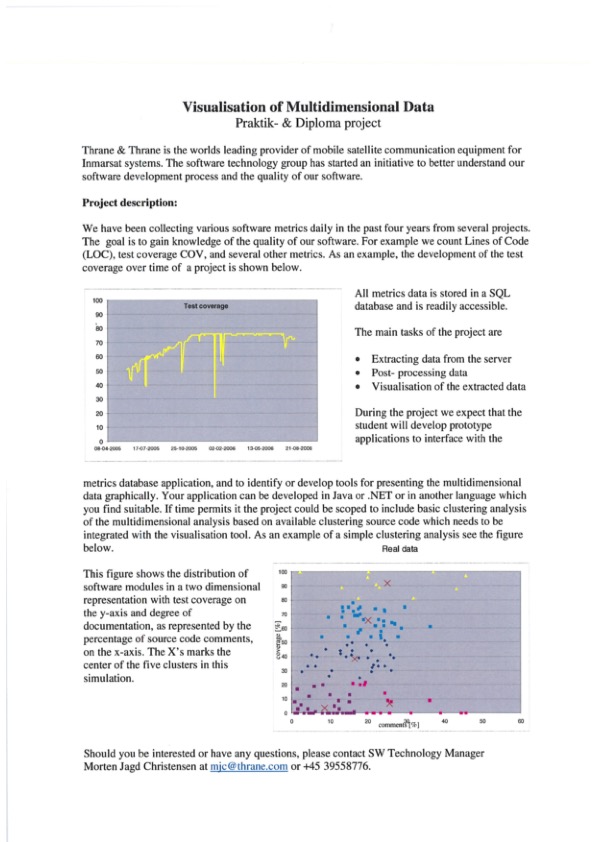 18
From the attic (2012)
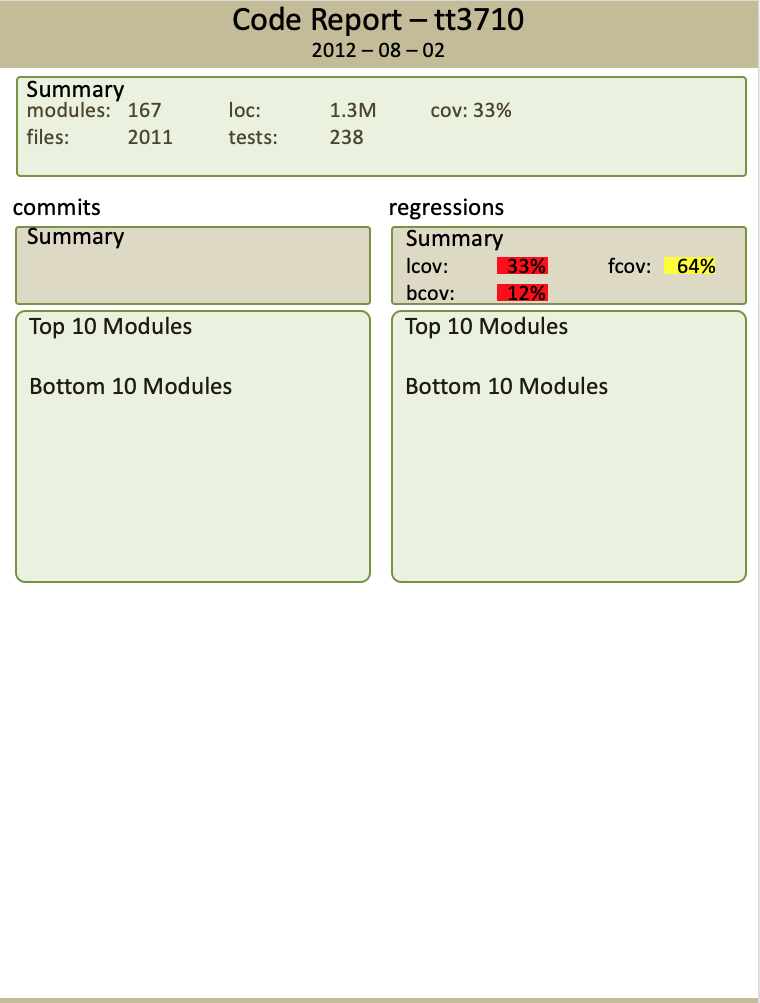 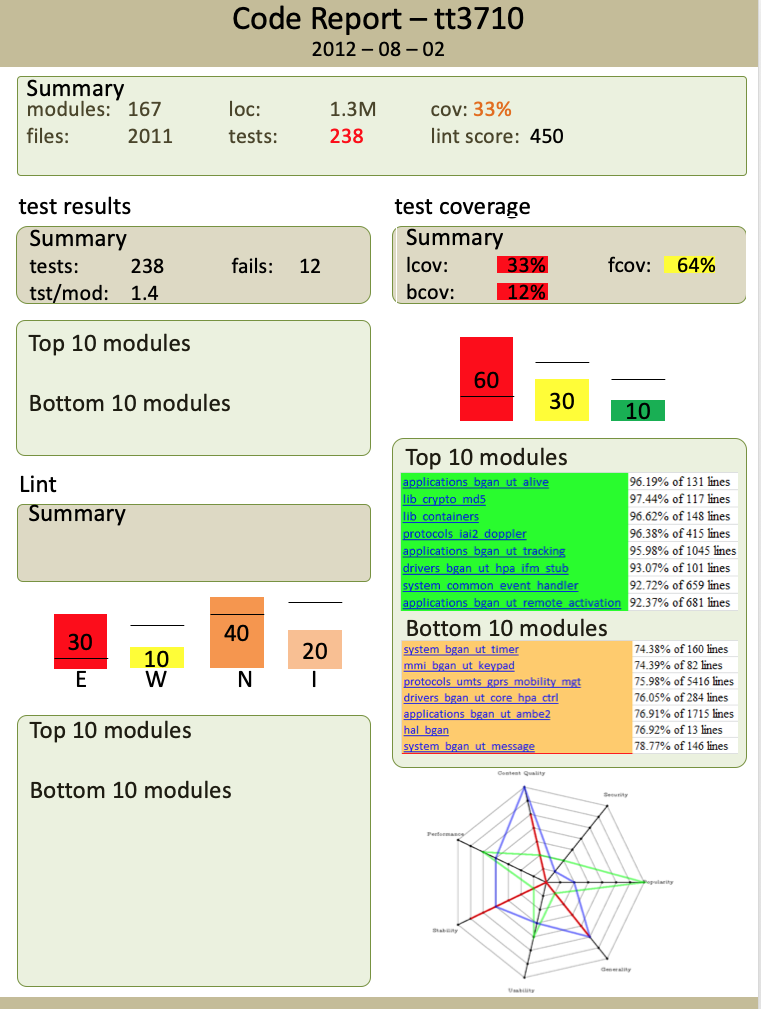 19